Chartfields
for PeopleSoft Finance
What is a Chartfield?
Classifies transactions according to the accounts that should be affected, then applies those transactions to budgets or allows you to access specific budget information.
Chartfields
[Speaker Notes: Chartfield classifications that are associated with UMBCs general ledger in PeopleSoft Finance are Business Unit, Fund Code, Department, Account, and Program Financial, otherwise called Prog fin]
Chartfields (cont.)
[Speaker Notes: When a grant or project is involved, that information is needed to further classify the transaction affected or requested.  The Chartfield in grant or project transactions include PC Business Unit, Project or Grant number, and the Activity]
Business Unit
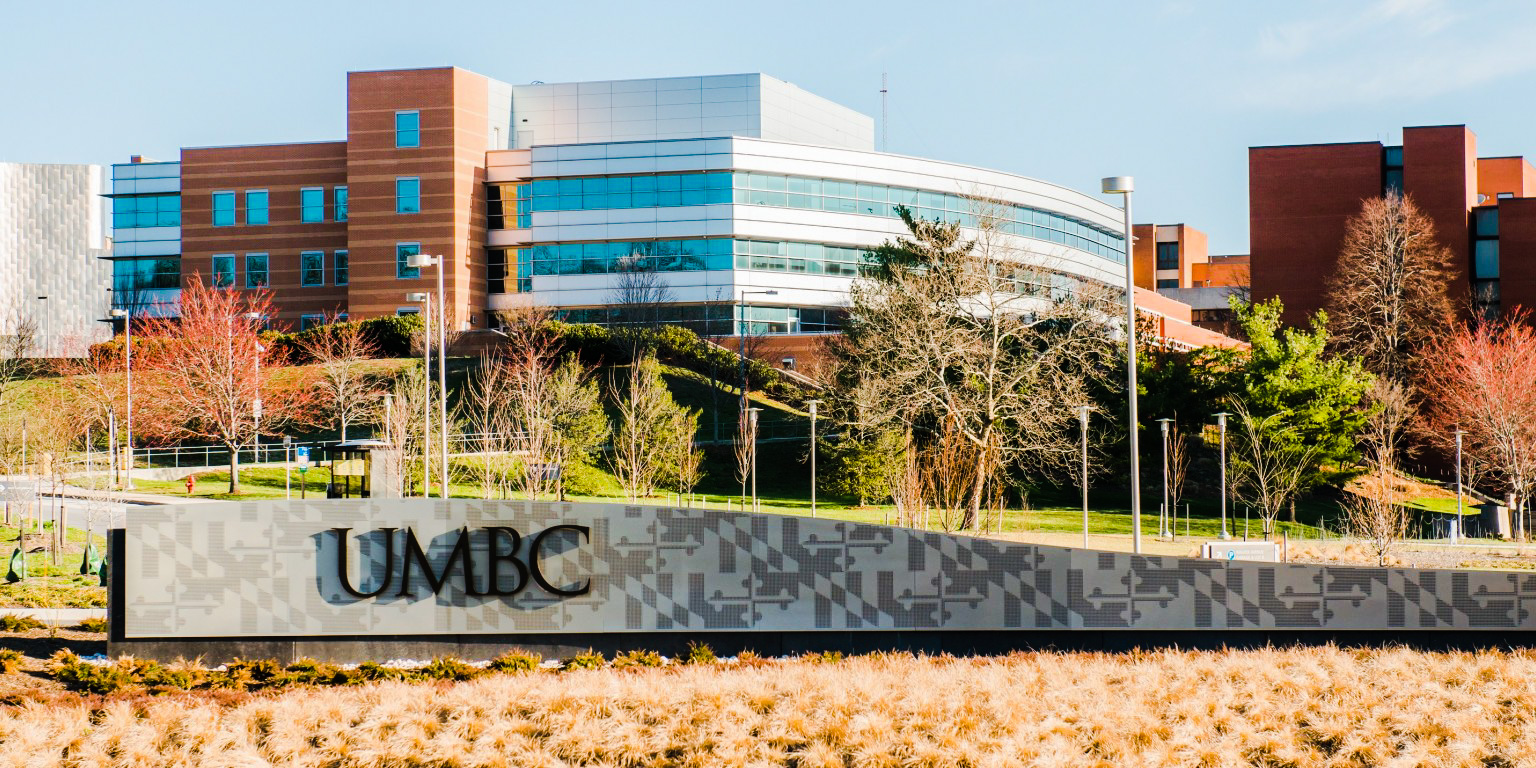 UMBC1
Fund Code
1111 – State Support
1112 – Auxiliary Funds
1113 – Self Support
1253 – Sponsored Self Support
Department
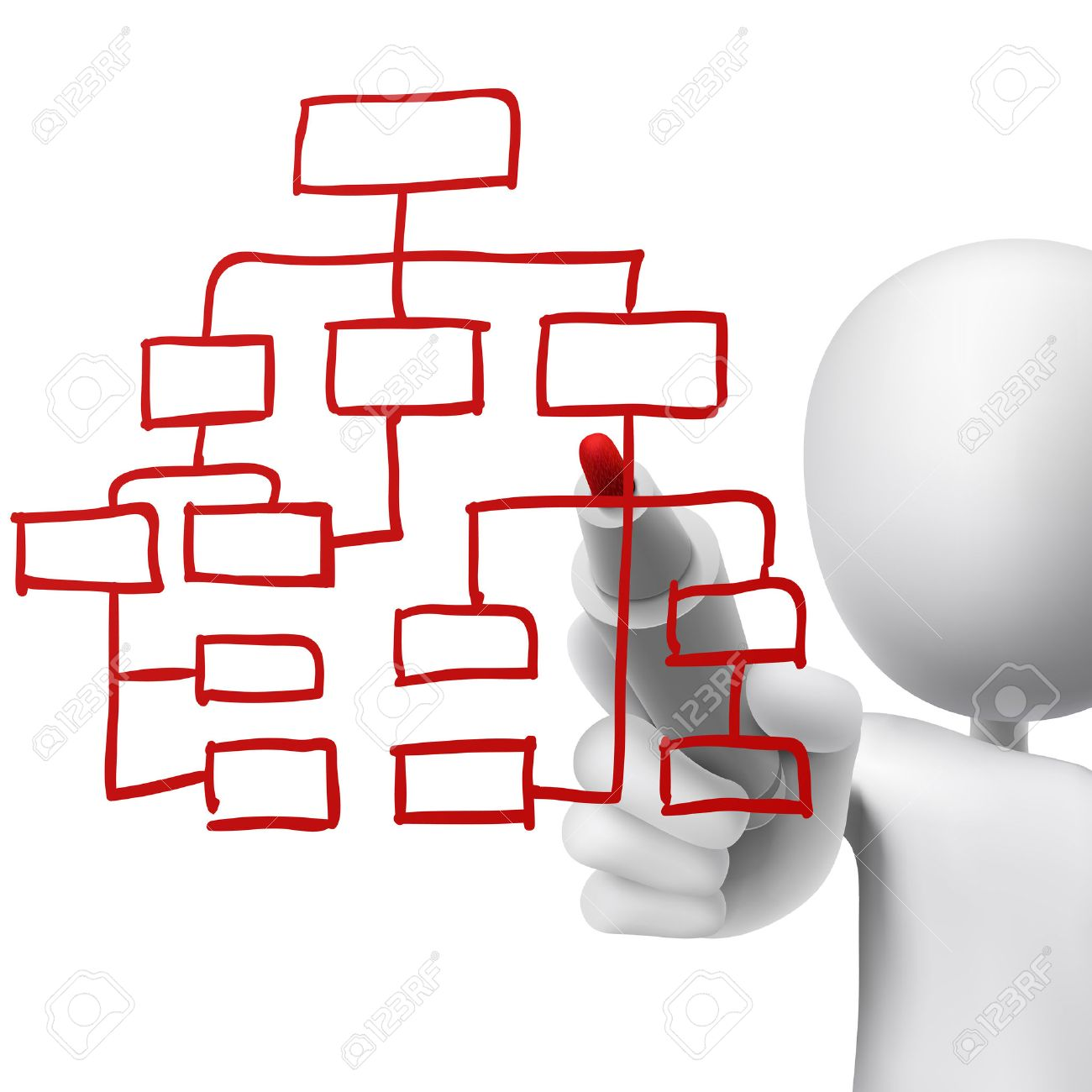 Department or Unit
Account
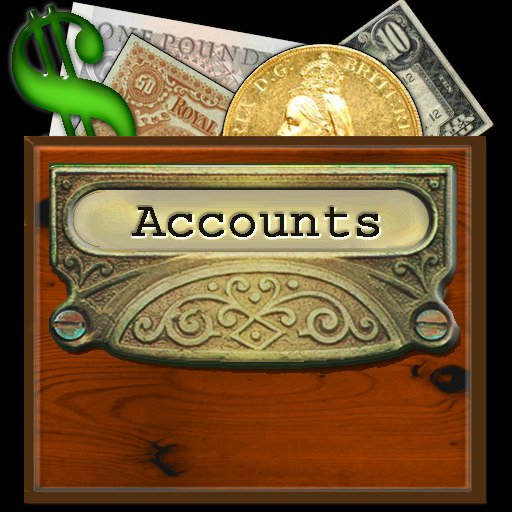 Expense
Revenue
Asset
Liability
Program Financial (Prog Fin)
Categorizes expenses into further detail

For example:
011 – Instruction - General
012 – Instruction – Special
021 – Research Institutes/Centers
022 – Research - Individual
PC Business Unit
Only needed when project information is present (otherwise leave blank)
Default is UMBC1
Project/Grant
Provides link for financial transactions to the grant management module of PeopleSoft Finance.
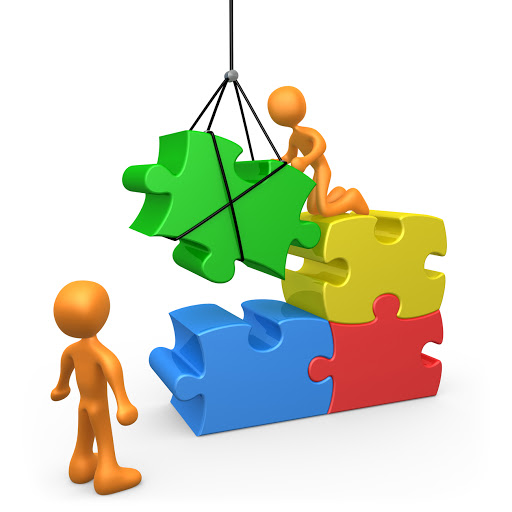 Activity
This chartfield further defines the financial information applied to the project.  If you have no project information, this chartfield is not required.
Chartstring
Is a series of chartfields
Required for every transaction in PeopleSoft Finance including:
Entering transactions
Submitting paperwork for transaction entry
Report requests
Data interpretation
Chartstring (cont.)
UMBC1 – XXXX – XXXXX – XXXXXXX – XXX –   XXXXXXXX – XXXXXX
Bus Unit     Fund      Dept        Account     Prog Fin    Proj/Grant    Activity

Dept purchases
Budget amendments
Allocate expenses
Receive revenue